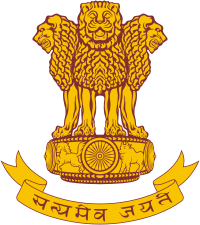 Government of IndiaCabinet Secretariat
Bridging the Implementation Gap
Innovation in Disposal of Government Business
1
Disposal of Government business
Ministries primarily responsible for allocated business

 Cabinet/Cabinet Committees mainly from administrative and investment angles

Other Authorities
2
Cabinet Committee on Investment
Mandate distinct from other Cabinet Committees
Accords no Administrative/Investment approvals but endeavor to cut delays
Facilitation of approvals/clearances and monitoring
Meetings held even if inter-departmental  consultative processes are not complete
Clear time-frames for action to be monitored by the Committee
Information flow from Departments concerned with sectors, Financial Institutions and Investors 
Interaction with stake holders at different levels
3
Project Monitoring Group
Headed by Additional Secretary in Cabinet Secretariat
 
Interacts with Ministries/Departments/States/Investors through e-CCI

Resolution of Issues or their crystallization for consideration at the level of Cabinet Secretary and Cabinet Committee on Investment.
4
e-CCI
Paperless Online Investment Projects Management System
Transparent  and Investor Friendly platform accessible from any internet PC.
Automated Mailer Notifications to Ministries/Investors
Flow of data between Ministries and Cabinet Secretariat.
Meetings management of PMG or tripartite Groups including automatic generation of meeting notice, agenda and RoD
Generation of Reports
5
Work Flow
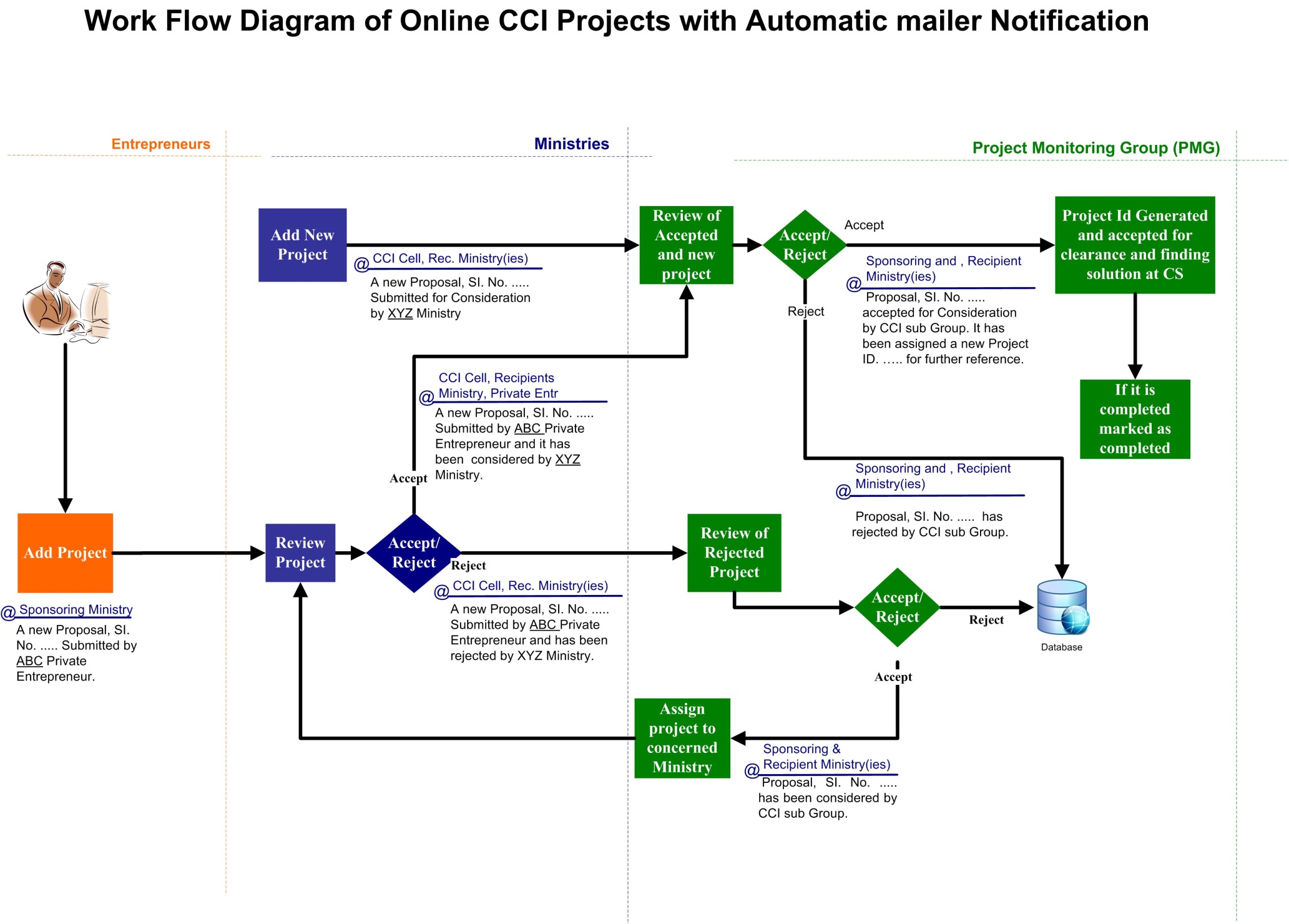 6
Current users of e-CCI
Total users: 	552	
Ministries:  		 37
States:         		  17
Private investors:	 498
Proposed replication in States. 
Workshops organized for 11 States
7
Projects Accepted- Month Wise
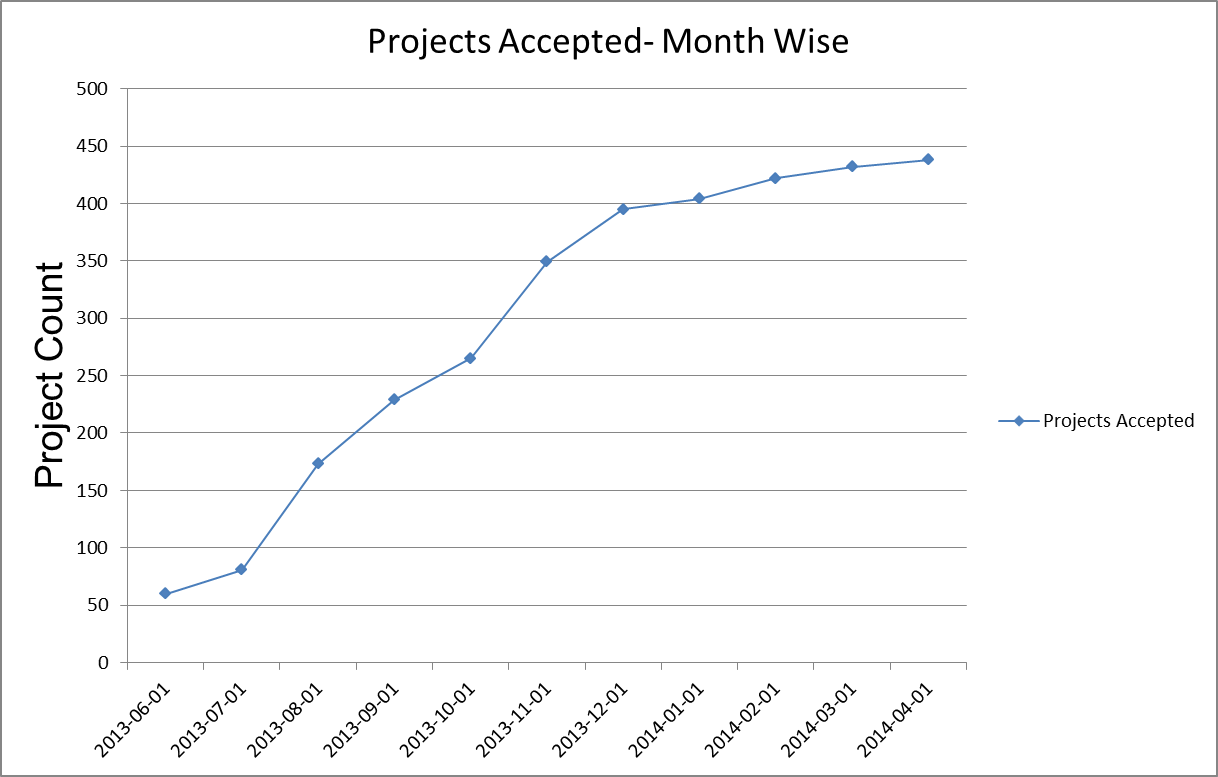 8
Cases considered by PMG
9
Overall impact
Nearly 300 stalled projects including those recommended by PMG and involving an investment of US $ 1310 billion cleared and Projects found not feasible dropped
Boost to investor confidence
Bottlenecks in terms of provisions of notifications etc. removed.
10
Further References
http://cabsecpmg.gov.in


User Manual for Entrepreneurs

http://cabsecpmg.gov.in/showpdf.php?type=cci_usermanual


An Article on “e-CCI: Projects Management System” has been published in an e-governance journal “INFORMATICS”, Vol. 22 No. 3. January 2014 page 26-27, at the below link.

http://informatics.nic.in/uploads/pdfs/ca8d1375_Informatics%20January%202014.pdf
11
Thank You
12